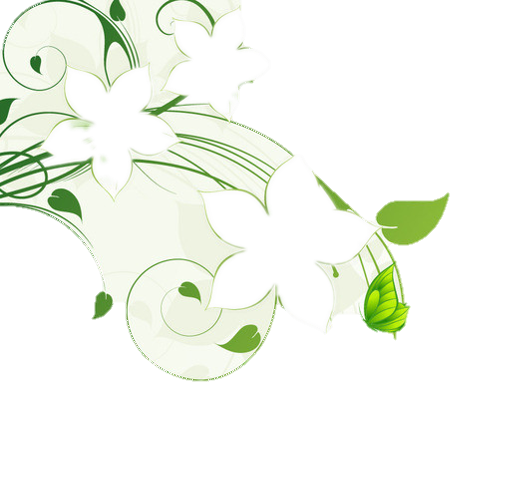 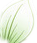 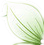 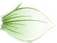 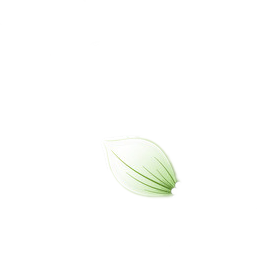 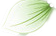 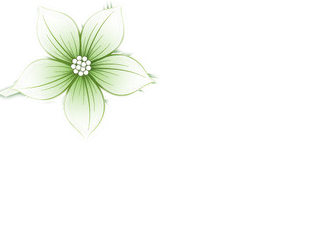 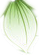 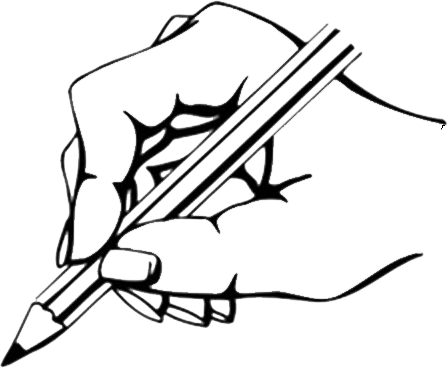 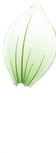 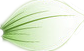 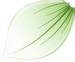 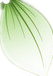 态
花
瓣
动
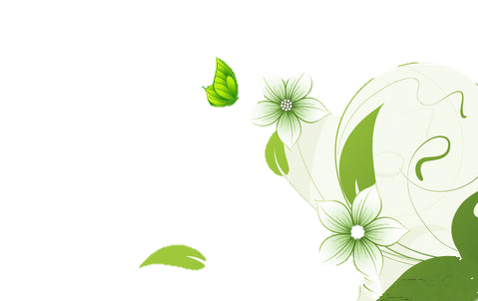 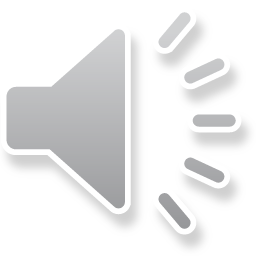 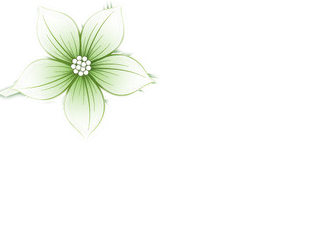 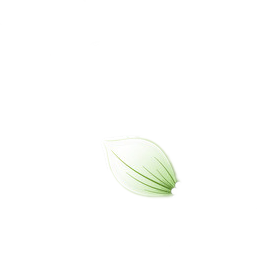 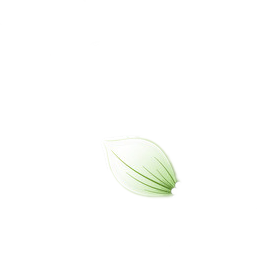 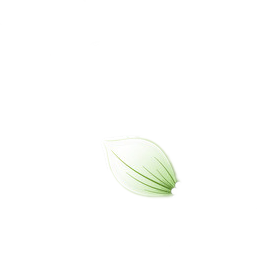 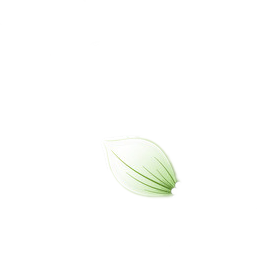 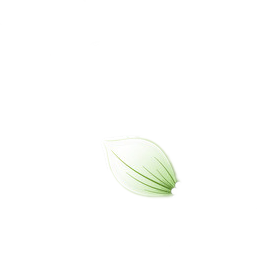 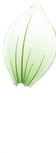 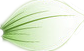 第一章
标题
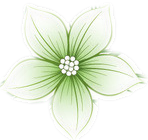 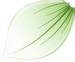 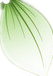 第二章
标题
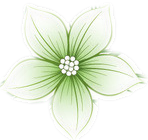 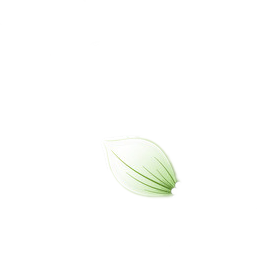 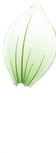 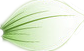 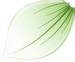 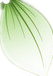 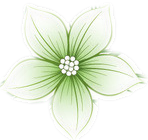 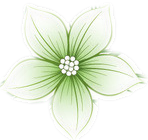 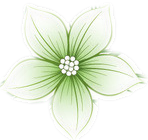 第三章
标题
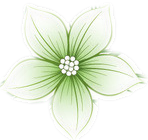 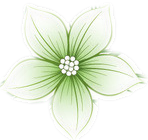 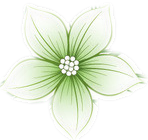 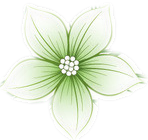 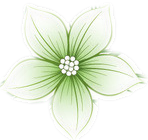 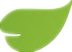 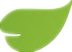 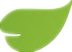 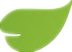 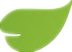 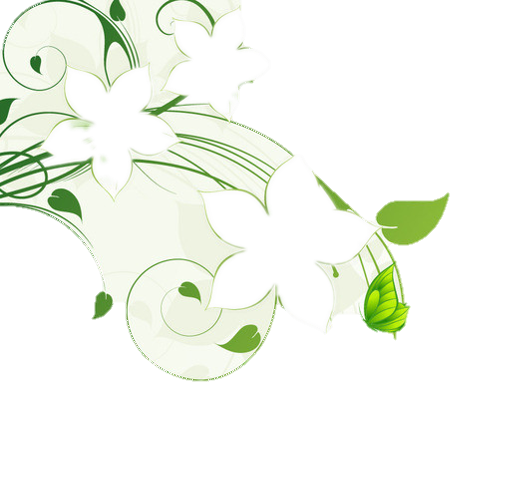 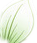 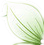 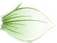 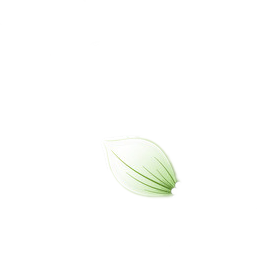 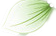 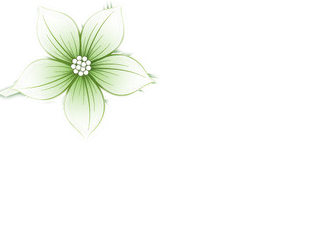 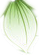 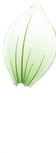 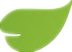 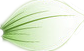 END
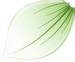 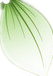 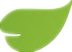 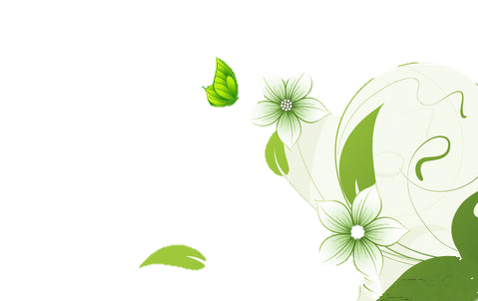 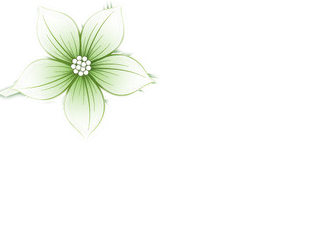 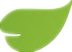 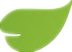 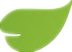 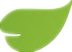